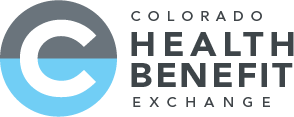 Sustainability Plan
December 10, 2012
Sustainability Plan Summary
Objectives and Background
Guiding Principles for Sustainability
Expenditures
Revenue
The Revenue Challenge
Due Diligence
Options
Smooth Transition to Sustainability
Recommendation
Objectives and Background:The Sustainability Mandate
COHBE is committed to fulfilling its purpose to increase access, affordability and choice for individuals and small businesses purchasing health insurance in Colorado. 

Key to this objective is achieving financial sustainability:
Federal Funding for COHBE will expire on December 31, 2014
State General Funds may not be used to support the Exchange

COHBE must be self-sustaining by January 1, 2015
[Speaker Notes: x]
Guiding Principles for Sustainability
Bring about long-term financial balance

Focus on providing value to consumers and communities

Derive revenue from a range of sources 

Set the Exchange up for success

Focus on maintaining affordability
Expenditures
Total $22 - $26 Million (2015-2018)
Revenue
The Revenue Challenge
Ongoing Sustainability
No Federal grant dollars are available after December 31, 2014

Federal Grant Deadlines
No Program Revenue generated in 2014 can be held in reserve to apply to costs in 2015
HHS Grants Policy Statement, January 1, 2007, II-60
Revenue Sources – Due Diligence
Research and Analysis performed on feasibility of a variety of revenue sources.
Conducted over 100 interviews:
Carriers
Business Leaders
Legislative Members 
Member of the Governor’s Office
Brokers
Other States
Health Care advocate community
Revenue Options
“Other”/Future Opportunities Revenue
Enrollment Based Revenue
Transitional Revenue
Cover Colorado Transitions

With the implementation of guaranteed issuance, CoverColorado’s population will no longer be eligible for benefits through Cover Colorado

COHBE is working on a plan with CoverColorado for a smooth transition for its current members

CoverColorado has four primary funding sources – two of which could transfer to COHBE with legislative support, one for a temporary period

These funding sources would provide stability to COHBE during its early years of building enrollment
Transitional Revenue
CoverColorado: Revenue Transition #1:Carrier Assessment
Through legislation, assign a fraction of CoverColorado’s current Carrier Assessment to COHBE
Sunset after three years


CoverColorado: Revenue Transition #2: Premium Tax Credit
Through legislation, transfer an existing Insurance Premium Tax Credit for Carriers making donations to the Exchange
Recommendation
Balance multiple revenue streams to ensure stability for the organization while enrollment builds

Strive to contain and reduce costs whenever possible

Reduce administrative fees in response to adequate revenues through enrollments

Continue to develop products and services to better serve the community